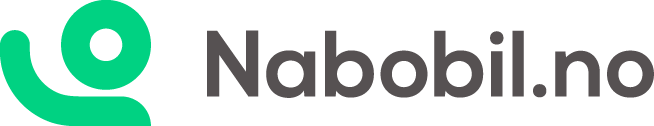 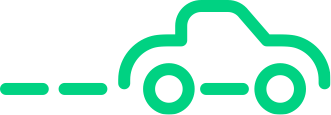 Leie og utleie av private biler med 1m nok forsikring fra
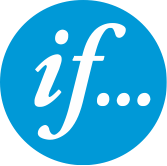 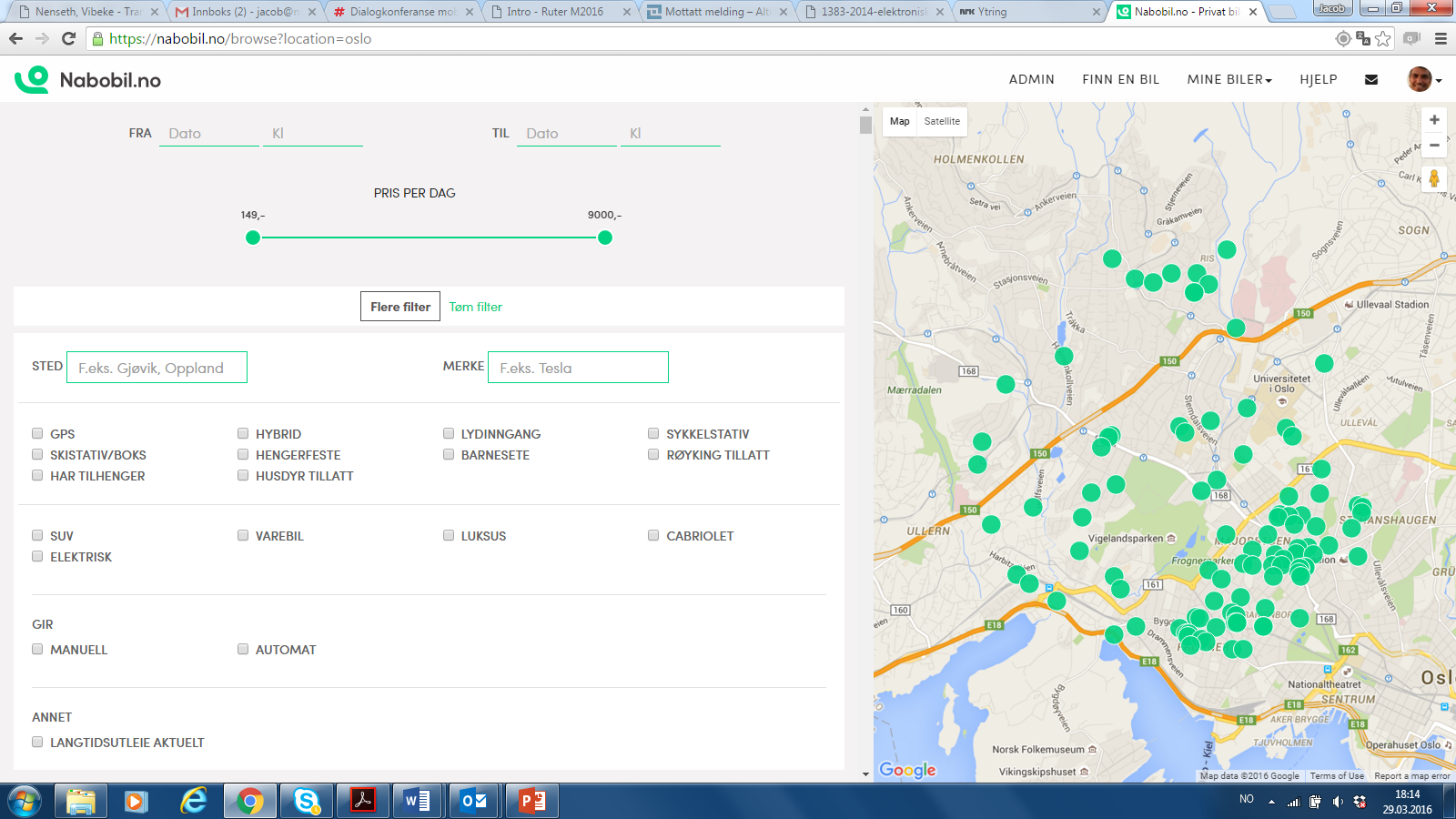 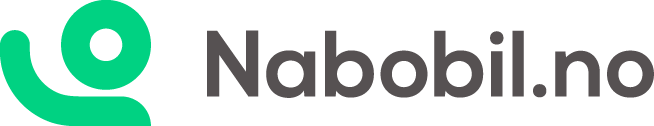 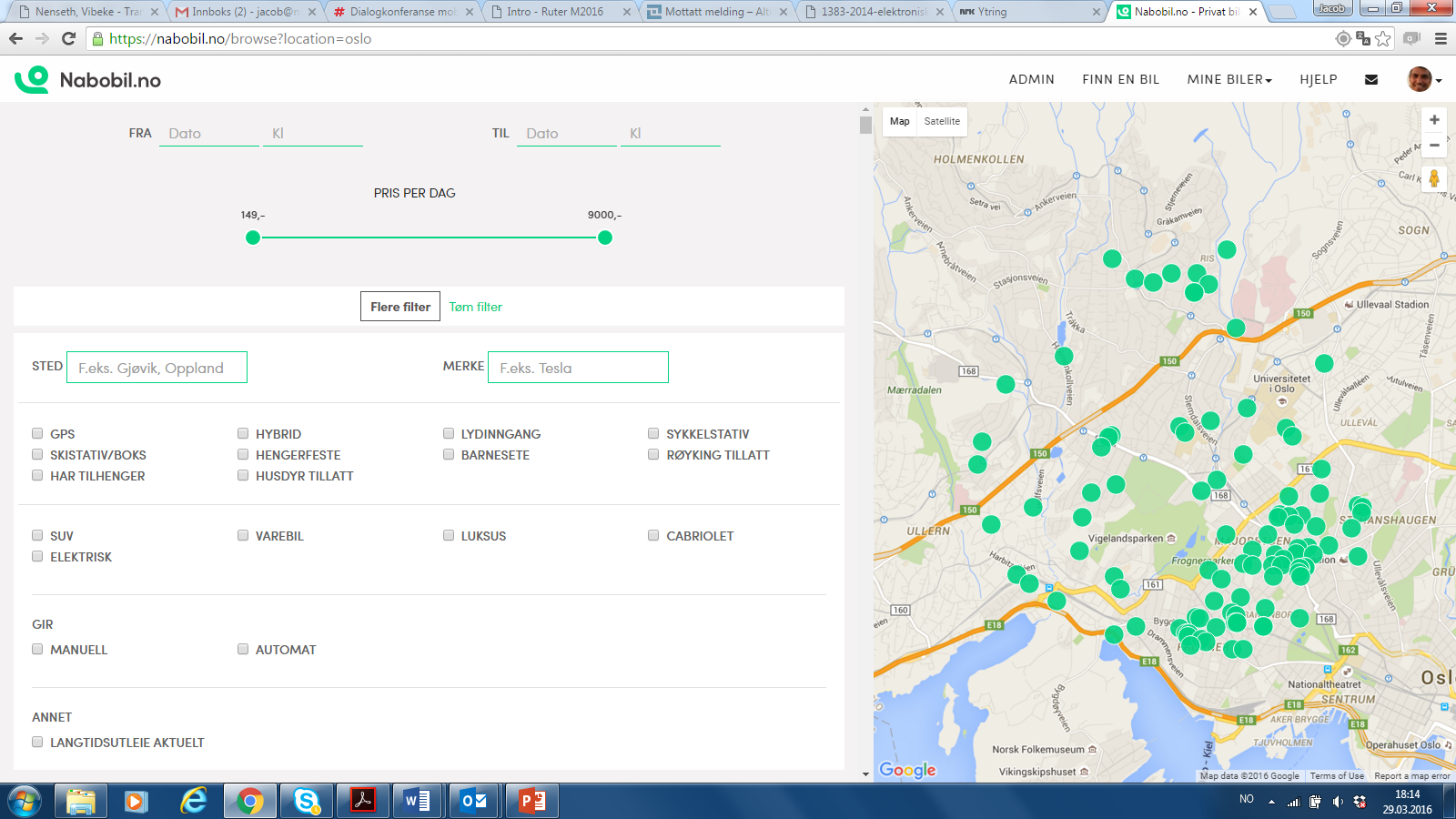 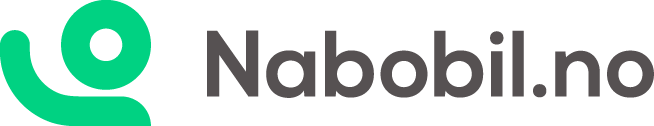